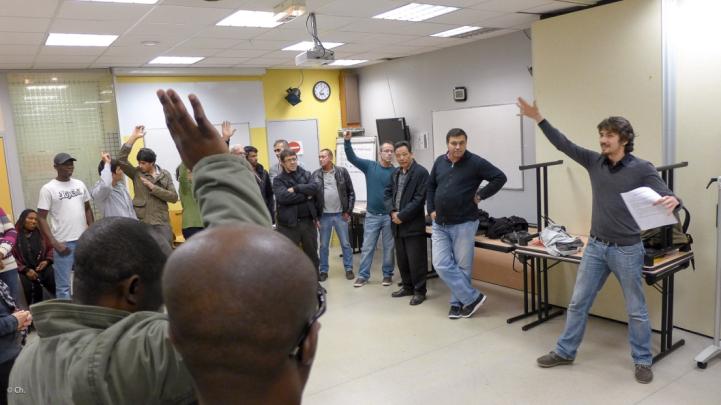 Emmaüs à Orsay / Orsay chez Emmaüs
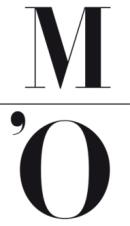 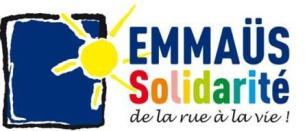 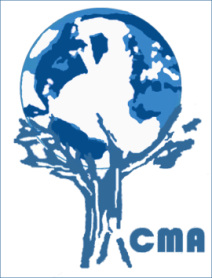 4ème  Forum mondial des apprentissages 
tout au long de la vie  / 5-6 février 2015
Thomas Galifot, Conservateur photographie, musée d’Orsay
Alexandre Therwath, chargé du développement des publics spécifiques
Philippe Casset, Formateur, atelier formation de base, Emmaüs Solidarité
L’atelier formation de base
Structure de l’association Emmaüs exclusivement dédiée à l’apprentissage du français, de la lecture et de l’écriture
 
Mission : accompagner les publics en difficulté avec la langue française écrite ou orale dans leur parcours d’insertion professionnelle et/ou sociale.

Publics : personnes en situation d’illetrisme, d’analphabétisme ou ayant le français comme langue seconde.
Les objectifs
Faire découvrir le musée d’Orsay, le métier de conservateur et les collections de photographie à un public peu familier des institutions culturelles

Développer les compétences linguistiques des stagiaires en utilisant des photographies comme support pédagogique
Confier aux stagiaires de l’AFB le rôle de commissaire d’exposition
Sélection des photographies
Rédaction de textes

Pour deux accrochages : 

« Emmaüs à Orsay »
27 œuvres originales
Du 12 novembre au 15 février au musée d’Orsay

« Orsay chez Emmaüs » à l’AFB
27 contretypes
Du 18 décembre au 20 mars
Les œuvres proposées aux stagiaires
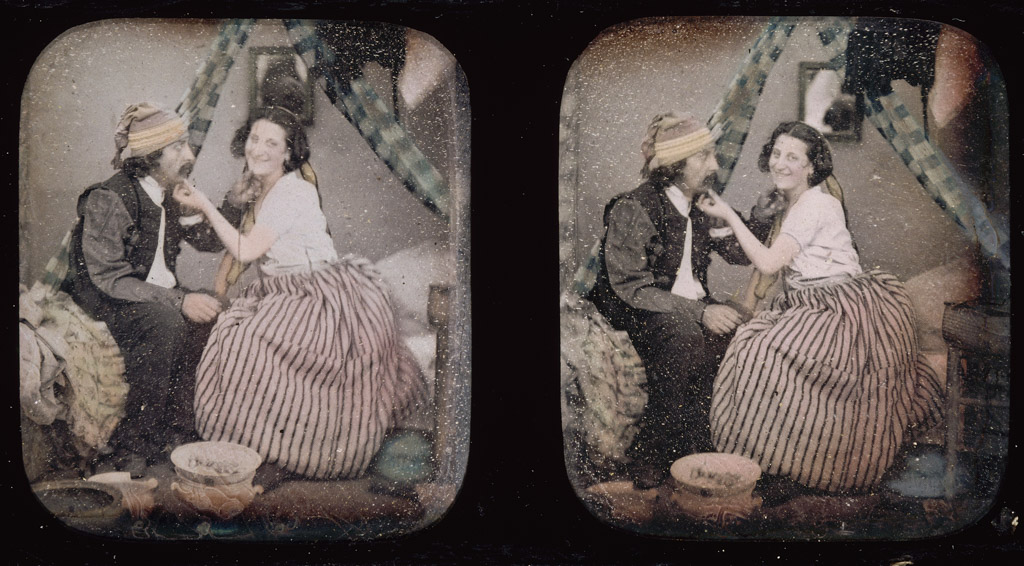 Anonyme, Un homme et une femme jouant à la, « barbichette », vers 1850Daguerréotype stéréoscopique colorié
© Musée d'Orsay /RMN
Les œuvres proposées aux stagiaires
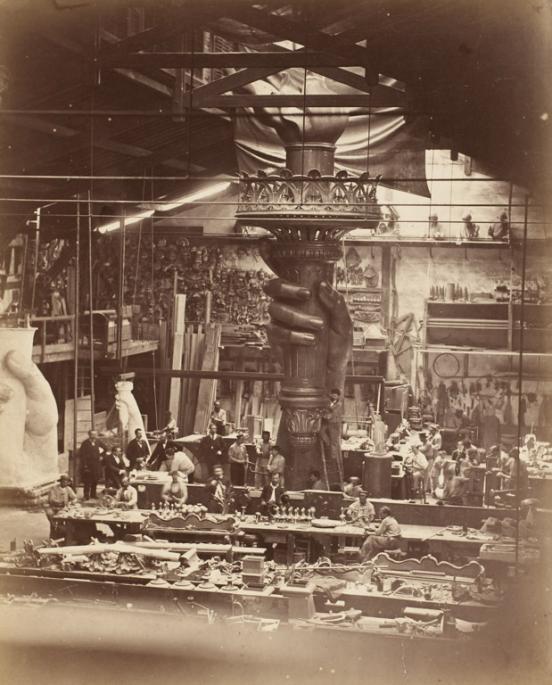 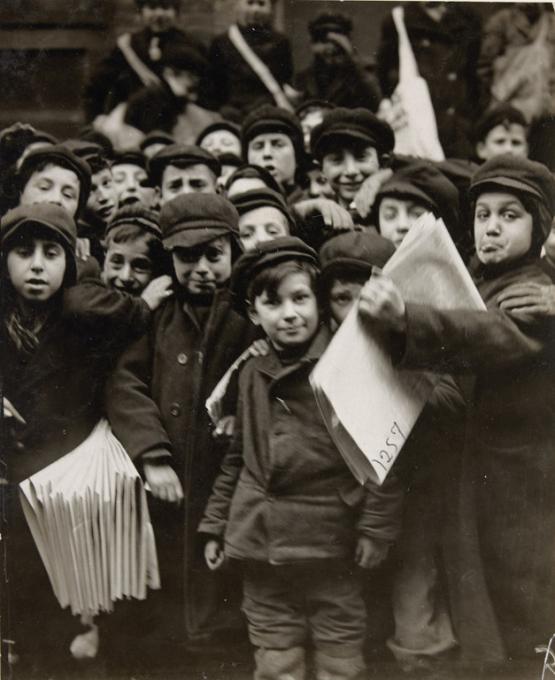 Lewis Hine, Enfants vendant des journaux, New York, vers 1910
©Musée d'Orsay / RMN
Emmanuel Flamant, Vue intérieure des ateliers Monduit lors de la réalisation de La Liberté éclairant le monde, 1876 
©Musée d'Orsay / RMN
Les œuvres proposées aux stagiaires
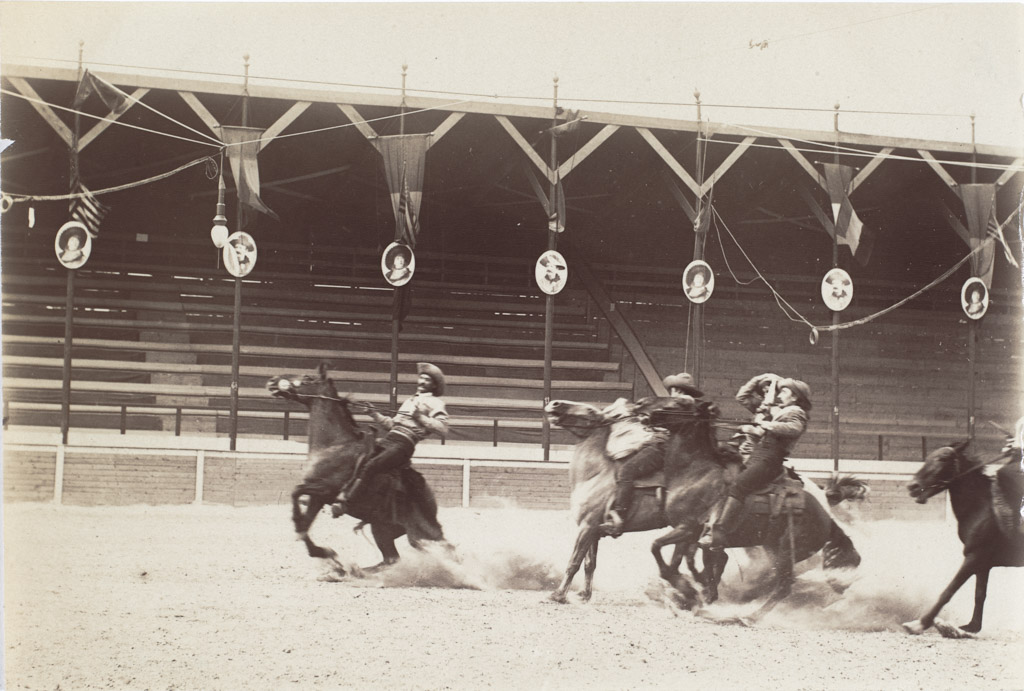 Albert Londe, Cow-boys à cheval, spectacle de la troupe de Buffalo Bill (Buffalo Bill’s Wild West Show), Porte Maillot à Paris, 1889
Les œuvres proposées aux stagiaires
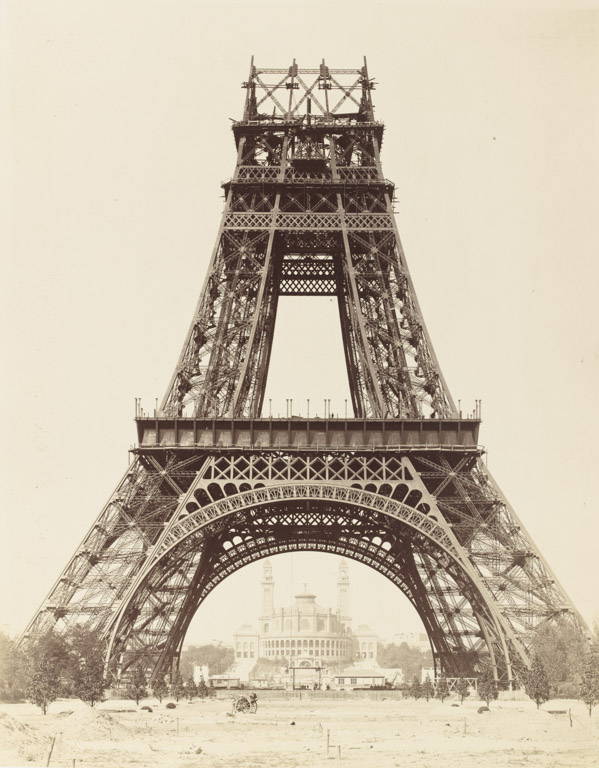 Louis-Emile Durandelle , 17  septembre 1888 : la Tour jusqu’au dessus de la deuxième plateforme devant le Palais du Trocadéro, 1888
©Musée d'Orsay / RMN
Les œuvres proposées aux stagiaires
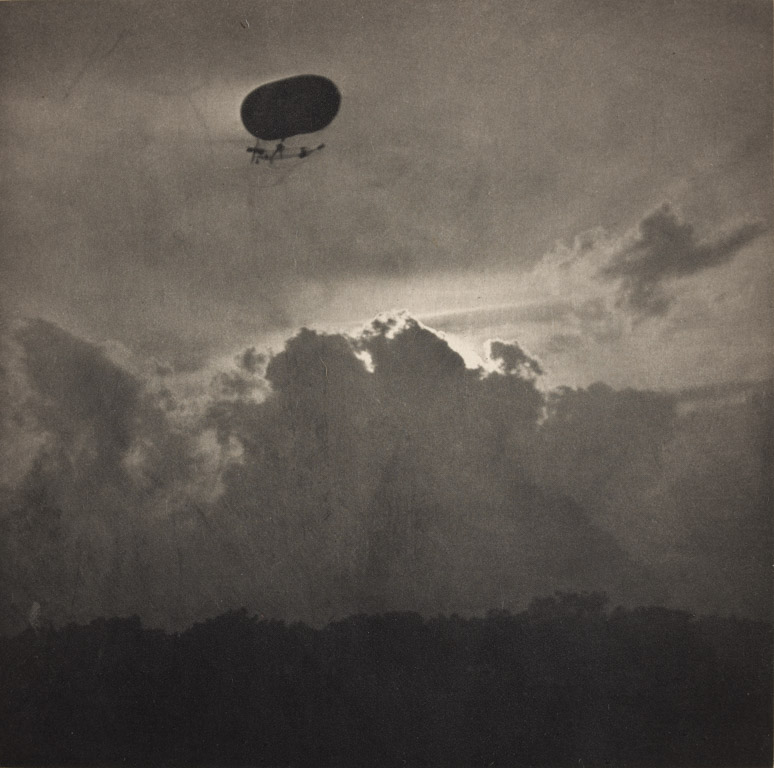 Alfred Stieglitz, A Dirigible (Un ballon dirigeable), 1910
© Musée d'Orsay, dist. RMN-Grand Palais / Patrice Schmidt
Les séances à l’AFB
8 séances d’octobre à décembre 2014

5 groupes de différents niveaux ( = une quarantaine de personnes)

Séance 1 : Découverte du Projet
Séance 2 :Découverte d’une présélection de photographies
Séance 3 : Sélection des photographies
Réunion des 5 groupes
Avec Thomas Galifot, conservateur
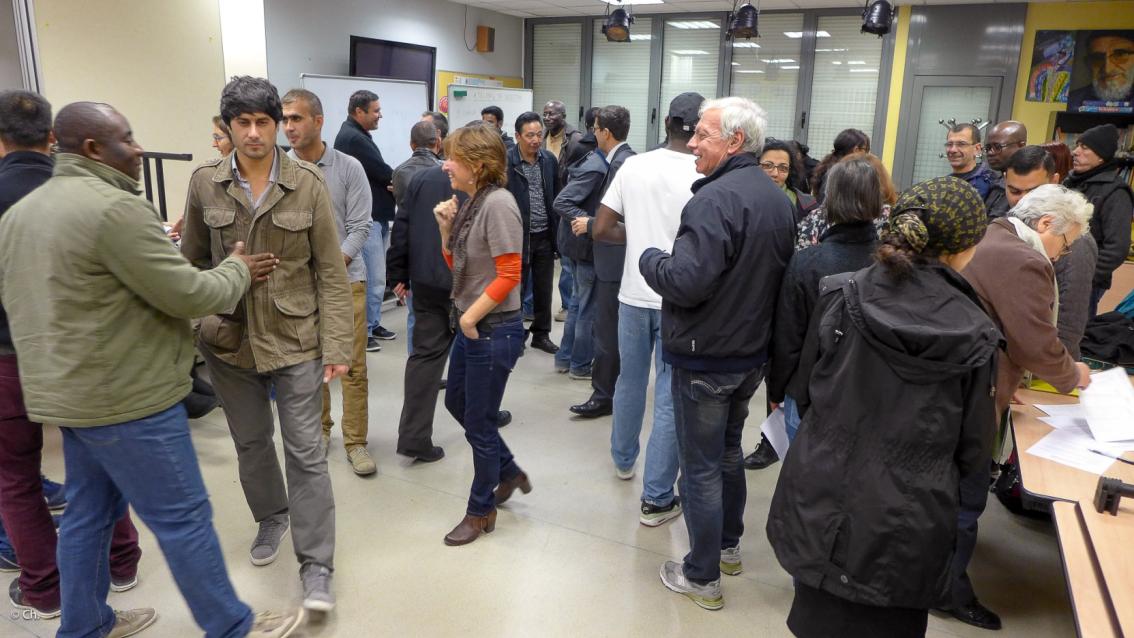 © Christian Hartmann
© Christian Hartmann
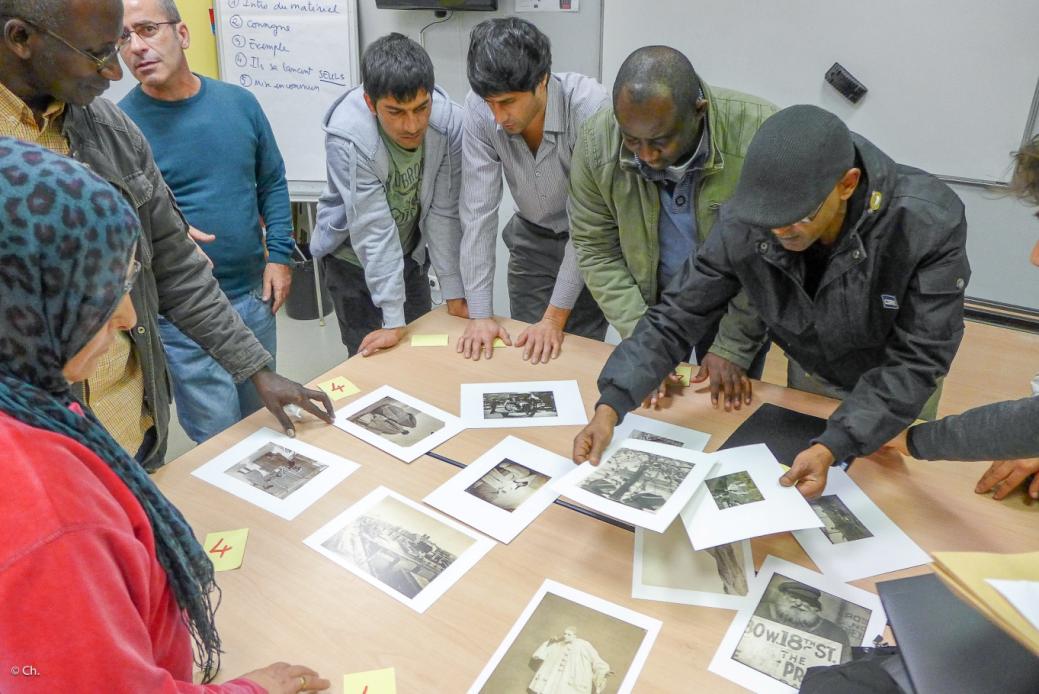 © Christian Hartmann
© Christian Hartmann
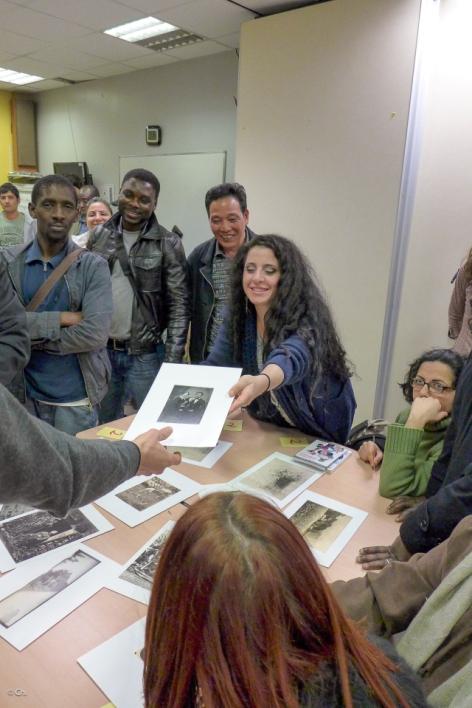 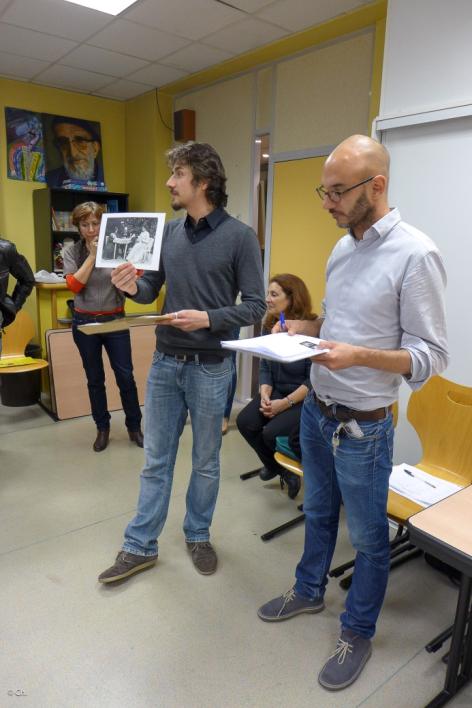 Jeu de questions/réponses
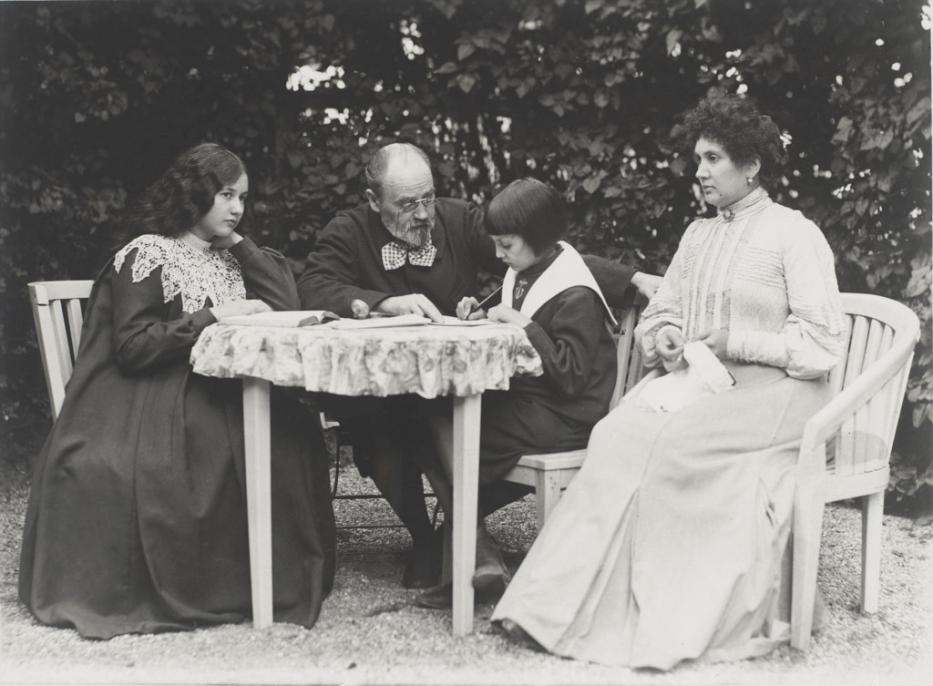 Emile Zola , Autoportrait au jardin avec Jeanne Rozerot, Denise et Jacques, vers 1900
© Musée d'Orsay, dist. RMN-Grand Palais
Jeu de questions/réponses
Adrien Tournachon, dit Nadar Jeune, et Félix Tournachon, dit Nadar , Pierrot écoutant, 1854
© RMN-Grand Palais (Musée d'Orsay) / Hervé Lewandowski
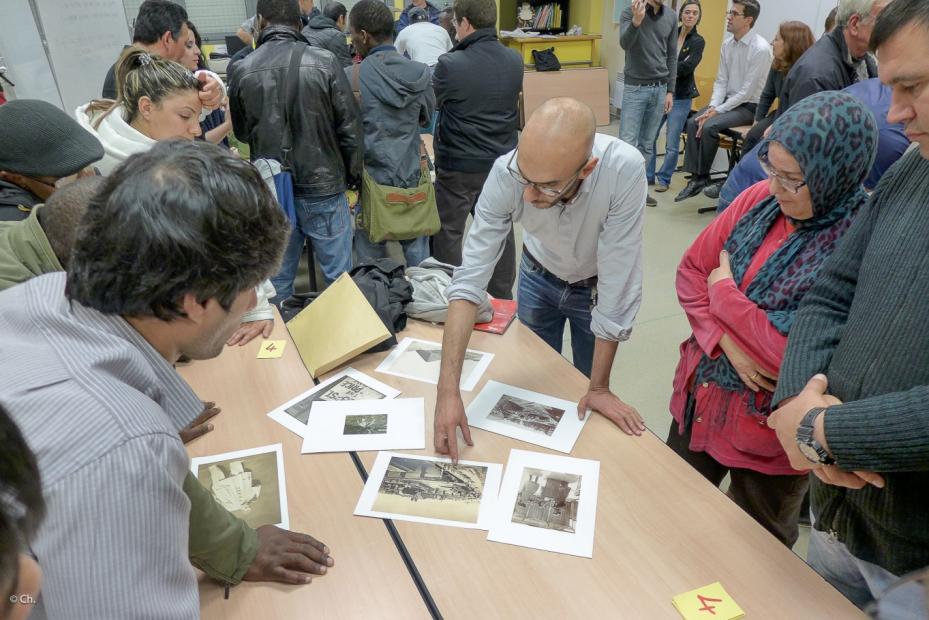 © Christian Hartmann
© Christian Hartmann
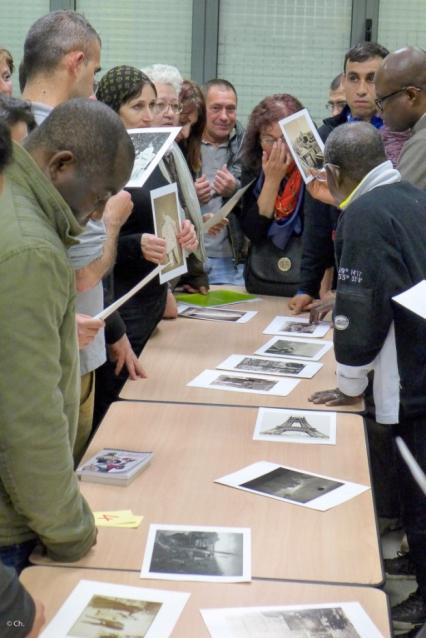 © Christian Hartmann
© Christian Hartmann
Séances 4, 5 et 6 : Rédaction des textes

Séances 7 et 8 : Réalisation d’un flyer et d’un texte d’introduction présentant l’accrochage
Quelques textes rédigés
Ce sont deux sœurs. Il y a de l’amour et de la complicité. On dirait qu’elles se protègent.

Rquia
Jean-Baptiste Frénet, Les Deux sœurs, vers 1855
© RMN-Grand Palais (Musée d'Orsay) / Franck Raux
Quelques textes rédigés
Avant, les paysans ils travaillaient trop. Moi, j’ai pitié des paysans.
 
Fanta
 

Je vois ces gens solides. Ils sont face à la souffrance. La souffrance demande le courage et fait naître la solidarité. C’est difficile pour tout le monde.

Mohand Yazid
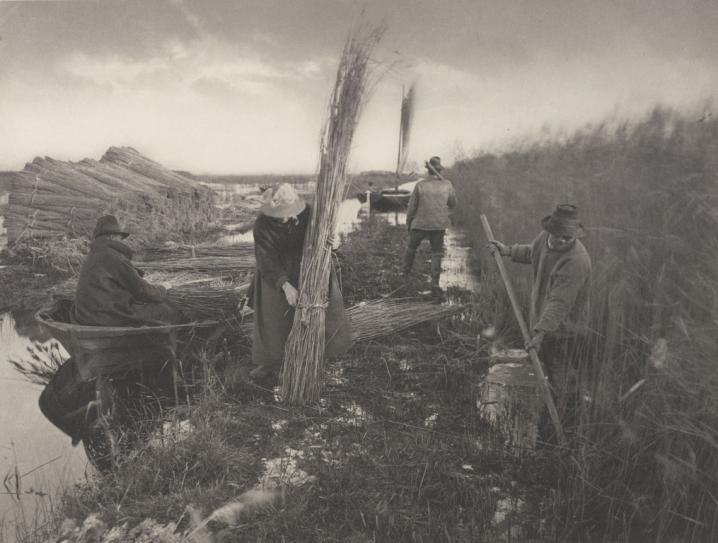 Peter Henry Emerson
During the Reed Harvest, 1886
© RMN-Grand Palais (Musée d'Orsay) / Franck Raux
Quelques textes rédigés
C’est une très vieille photo de la gare de l’est. Devant la gare on peut voir des chevaux qui tirent un carrosse.
 
Emil
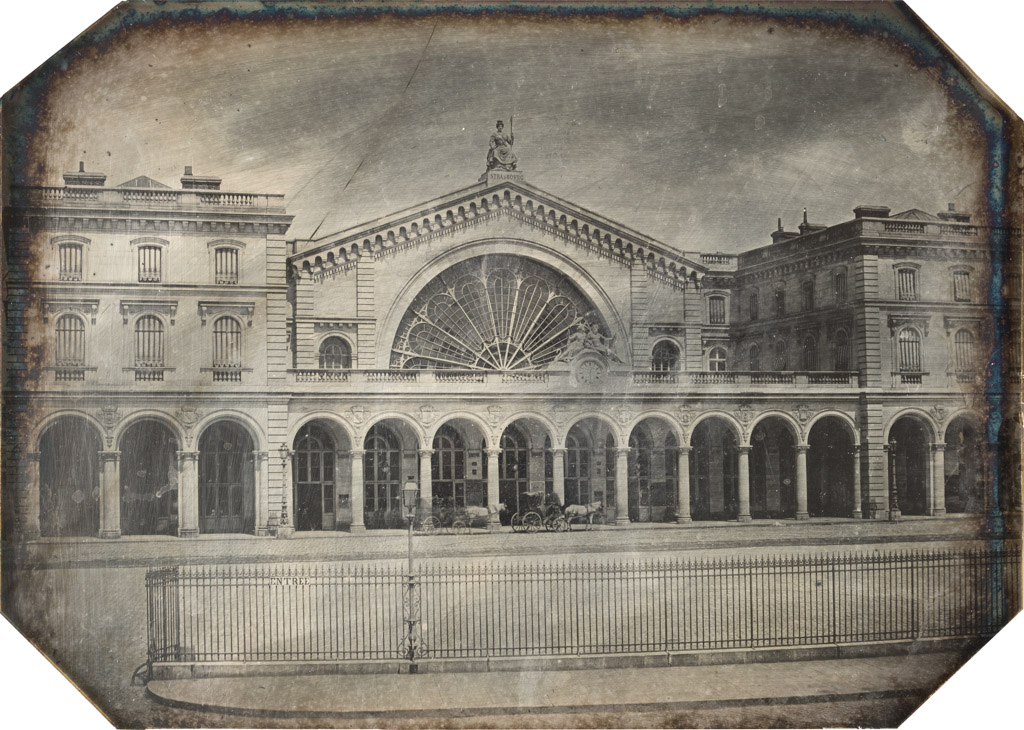 Jean-Baptiste Louis Gros, La gare de l’Est, Paris, vers 1850
© RMN-Grand Palais (Musée d'Orsay) / Franck Raux
Quelques textes rédigés
C’est une photo de femme de ménage qui est penchée au dessus du balcon. Elle regarde les piétons dans la rue. Elle a un costume spécial avec un plumeau. J’ai l’impression qu’elle est curieuse. On voit en flou à l’arrière plan de la photo Paris et le Sacré-Cœur.
 
Maha
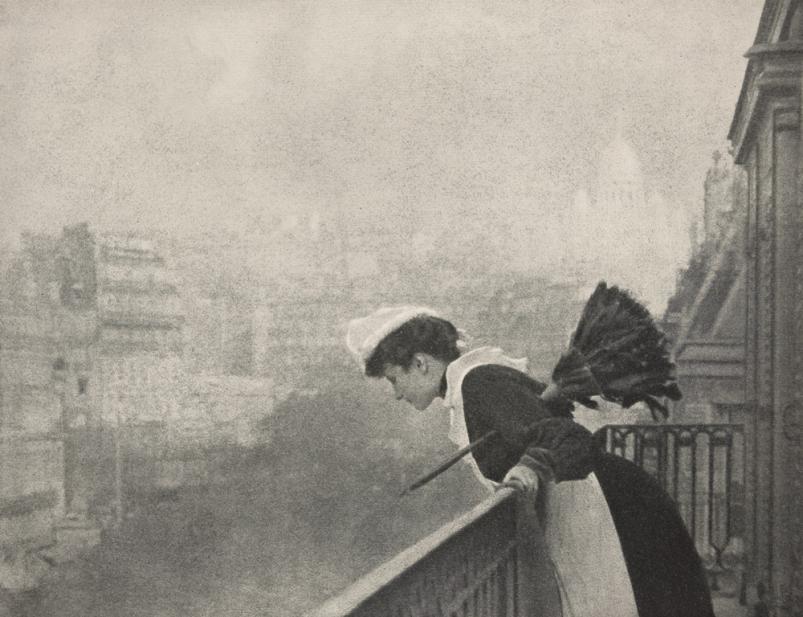 Constant Puyo, Montmartre, 1906
© RMN-Grand Palais (Musée d'Orsay) / Franck Raux
Emmaüs à Orsay
© musée d’Orsay / Sophie Boegly
Emmaüs à Orsay
© musée d’Orsay / Sophie Boegly
Emmaüs à Orsay
© musée d’Orsay / Sophie Boegly
Visite au musée d’Orsay11 décembre 2014
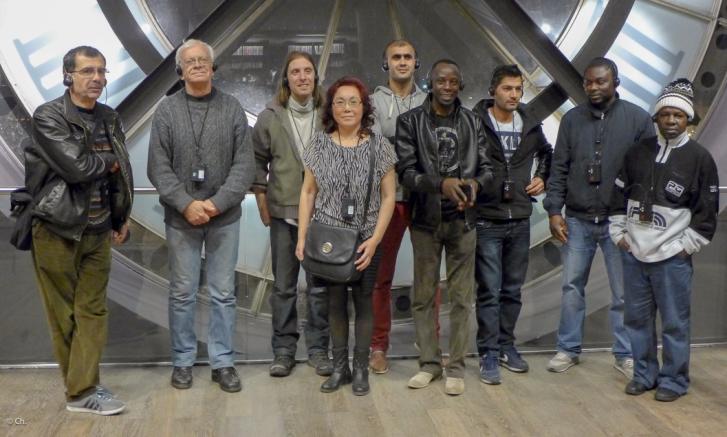 © Christian Hartmann
© Christian Hartmann
Orsay chez EmmäusVernissage lors de la soirée de Noël (18 décembre 2014)
© musée d’Orsay / Sophie Boegly
Orsay chez EmmäusVernissage lors de la soirée de Noël (18 décembre 2014)
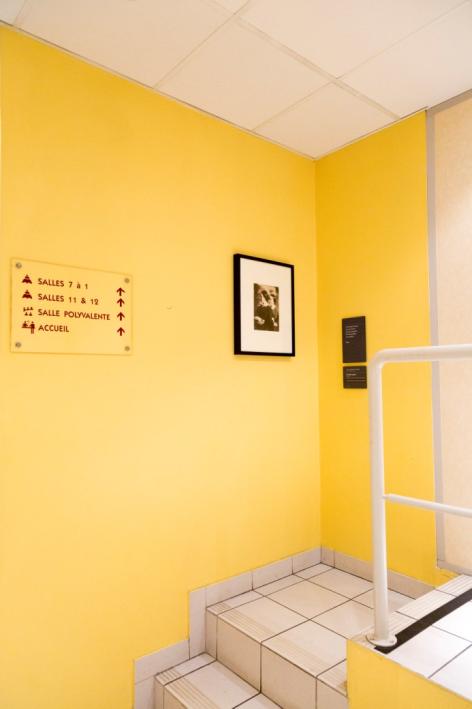 © musée d’Orsay / Sophie Boegly
© musée d’Orsay / Sophie Boegly
Orsay chez EmmäusVernissage lors de la soirée de Noël (18 décembre 2014)
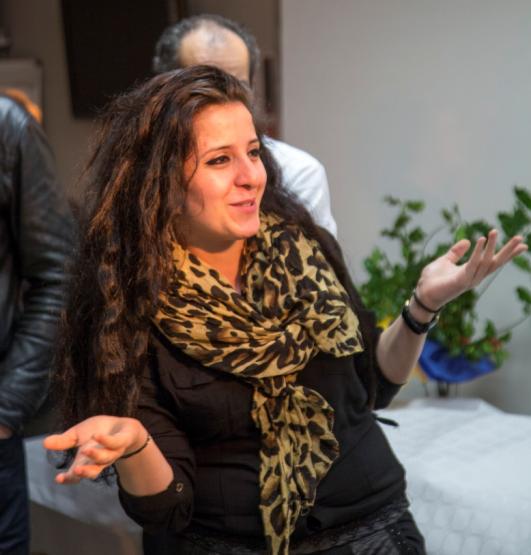 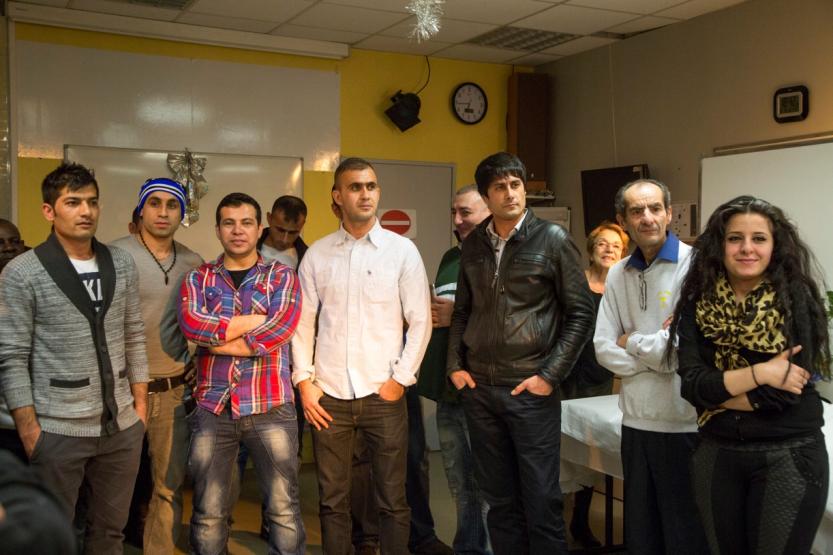 © musée d’Orsay / Sophie Boegly
© musée d’Orsay / Sophie Boegly
Conclusion
Facteurs de réussite du projet : 
choix de la photographie 
implication de l’ensembles des acteurs :
les stagiaires
les bénévoles et salariés de l’AFB
les équipes du musée d’Orsay

Prolongement : 
circulation de l’accrochage dans un autre centre d’Emmaüs Solidarité
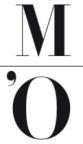 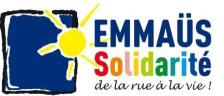